Public SafetyTraffic Flagger
Public Safety Traffic Flagger
“A worker who is trained in accordance with subsection 2 and authorized by the Department Head of the Public Works Department to control vehicular traffic”
“Training”
“all PSTF’s must receive training approved by the Dept. of Labor, Bureau of Labor Standards in controlling traffic on public ways.  Training may consist of video instruction, instruction in a classroom, distribution of informational handbooks, or other educational materials or other training materials.”
“Authority”
“….. a PSTF shall wear a reflective traffic vest or protective clothing as defined in 26 MRSA § 2103(3), and has the authority to control vehicular traffic on a public way at or to reroute vehicular traffic around a public safety emergency, accident, fire or work zone unless otherwise directed by a law enforcement officer.”
“Obeying The Flagger”
“….. an operator of a motor vehicle on a public way shall obey a request or signal of a person who is reasonably identifiable as a PSTF.  A violation…… is a traffic violation.”
Vehicle Benchmarks
Always position to protect the work zone and  personnel.
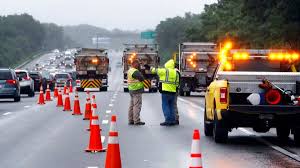 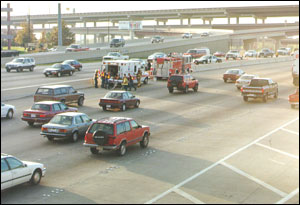 Vehicle Benchmarks cont.
When blocking with vehicles to protect the work zone, establish a sufficient size area that includes (shadow)
Damaged vehicles
Roadway debris
Operating personnel, equipment
Blocking
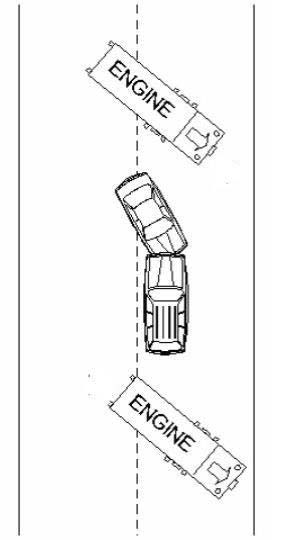 Vehicle Benchmarks
Work zones should be positioned within the protected work area angled away from the nearest lanes of moving traffic
Supervisors shall stage unneeded vehicles off the roadway or in a staging area
Cone Placement
Traffic cones shall be deployed from the rear of the blocking vehicle toward approaching traffic
Personnel shall place and retrieve cones while facing oncoming traffic
Cones shall be deployed at 15-foot intervals upstream of the blocking vehicle(s)
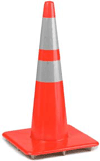 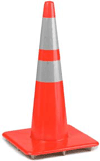 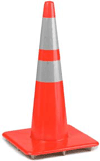 Signage Zones
Construction Zone Ahead signs shall be deployed at all roadway incidents, at least 100 ft prior to first cone……..more if hills or curves
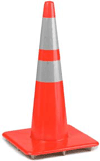 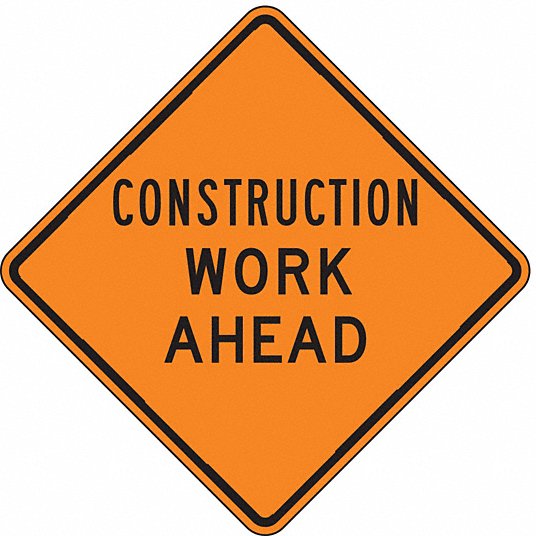 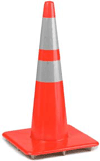 Lateral Buffer Space
ADVANCE WARNING AREA – tells traffic what to expect ahead (signs, flaggers, etc.)
TRANSITION AREA – moves traffic out of its normal path
BUFFER SPACE – provides protection for traffic & workers
Activity Area
WORK AREA – set aside for workers, equipment and materials
TERMINATION AREA – allows traffic to resume normal driving
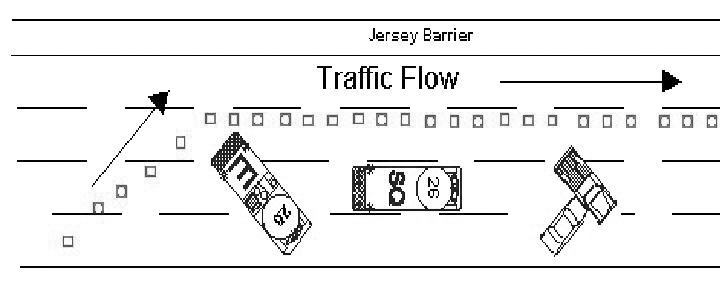 Crew Benchmarks
Always maintain an acute awareness of the high risk of working in or near moving traffic.
Never trust moving traffic.
Always look both ways before you move.
Avoid turning your back to moving traffic.
Exit & enter crew cabs from the protected side (shadow), away from traffic when possible.
Crew Benchmarks
Protective clothing should be donned prior to exiting the vehicle
Class II Vest as a minimum. 
While directing traffic in low light visibility, each flagger should have the following items:
flashlight 
Radio	
Stop / slow sign
ANSI class II traffic vest
Crew Benchmarks
Always look before opening doors and stepping out of vehicles.
Be alert when walking around vehicles / equipment.
Stop at corner of the unit, check for traffic
Stay on protected side when possible
Maintain reduced profile when moving through any area where a minimum buffer zone exist.
Supervisors Safe Parking “Cue Card”
Night or Reduced Light Conditions
Turn off Headlights
Turn off Traffic emitter if equiped
Provide overall scene lighting
All personnel in PPE w/helmets and vest
Consider additional company for additional upstream block if necessary
IT DOES MATTER!!
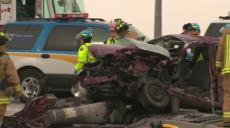 Traffic Flagger
Exam access code: THFLAGGER